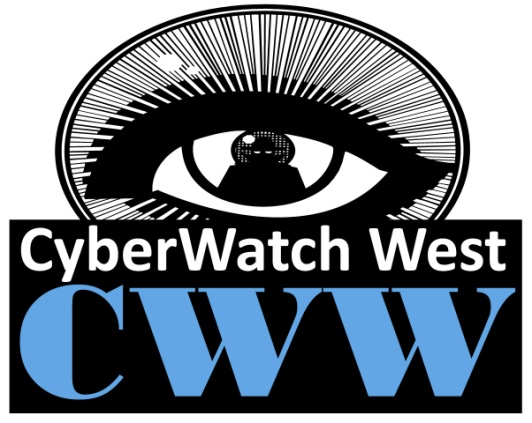 Corrinne Sande
Whatcom Community College
Bellingham, WA
Cyberwatch West
Cyberwatch West
Advanced Technological Education (ATE) Center, headquartered at Mount San Antonio College, Walnut,  CA.
Funded by a grant from the National Science Foundation (NSF).
Cyberwatch West
Established in October, 2011
Five regional institutions:
Mt. San Antonio College
Cal Poly Pomona
Cal State Dominguez Hills
Cal State San Bernardino
Whatcom Community College
Cyberwatch West
Mission: increase the quantity and quality of the Cybersecurity workforce throughout the western United States.
Cyberwatch West
Faculty Development through sponsored training and Graduate Faculty Program.
Student Development through Collegiate Cyber Defense Competition (CCDC). 
Industry Partnerships.
Cyberwatch West
Mentoring for curriculum development and degree and certificate programs in cybersecurity.
Assistance with mapping courseware to CNSS standards and preparing articulation agreements between 2-year and 4-year colleges.
Access to Information via CWW website, quarterly newsletter, and reports
NIETP
The National Security Agency's IA Education and Training Program (NIETP).
Academic outreach by the NSA.
NSA's Information Assurance mission advocates improvements in IA education, training, and awareness.
Develops training standards with  Committee on National Security Systems (CNSS).
CNSS Standards
CNSS issues certifications to institutions that have mapped their curriculum to the CNSS standards. Typical certifications include:
4011 : Information Systems Security (INFOSEC) Professionals
4013 : System Administrators (SA)
CNSS standards
Benefits to mapping:
 Curriculum is recognized as meeting a national standard.
Students can receive a recognition from their institution  stating they met this standard.
Looks good on the resume.
Brings standardization to security education.
Helps  in obtaining grants.
CAE, CAE-R, CAE2Y
Institutional award  established by the National Security Agency (NSA) and the Department of Homeland Security (DHS).
CAE = National Center of Academic Excellence in IA Education.
CAE – R = CAE-Research .
CAE2Y = National Center of Academic Excellence in IA Education 2 Year.
CAE
Institutions receive formal recognition from the U.S. Government as well as opportunities for prestige and publicity for their role in securing our Nation's information systems.
Institutional designation recognizing the institutions commitment to IA.
Marketing tool for institutions.
Recognition in political and professional communities.
CAE2Y
2 Year institutions became eligible for this designation in 2010.
13 community colleges in the nation have earned this designation, including Whatcom Community College.
Excellent student recruitment tool.
Strengthens ties with 4 year CAEs.
Aids in articulation between schools.
Competitions
Method to recruit students into information security field.
Method to encourage students toward careers in cybersecurity or other STEM disciplines. 
US Cyberchallenge
National Collegiate Cyberdefense competition.
Pacific Rim Regional
National Cyber league
K-12
Cyberwatch West and Whatcom Community College have a strong focus on K-12 education.
Whatcom Community College has been funded by the NSF to hold two Cybersecurity Camps for High School students.
Involves several Whatcom students acting as mentors to the high school students.
First one started in January with 28 students applying for 24 slots.
Cybercamps
Whatcom Cybercamp will culminate in a Competition Day, where students can experience a competition exercise.
Goal is to foster interest in cybersecurity as a career.
High School students also can participate in Cyberpatriot and US Cyberchallenge.
Resources
US CyberChallenge: Cyber Foundations for High School students
http://www.uscyberchallenge.org/
Cyberpatriot
http://www.uscyberpatriot.org/
National Collegiate Cyberdefense competition
http://www.nationalccdc.org/
Questions?
Cyberwatch West: http://cyberwatchwest.org/
Whatcom Community College
http://whatcom.ctc.edu/cybercenter
Contact Information:
Corrinne Sande
csande@whatcom.ctc.edu